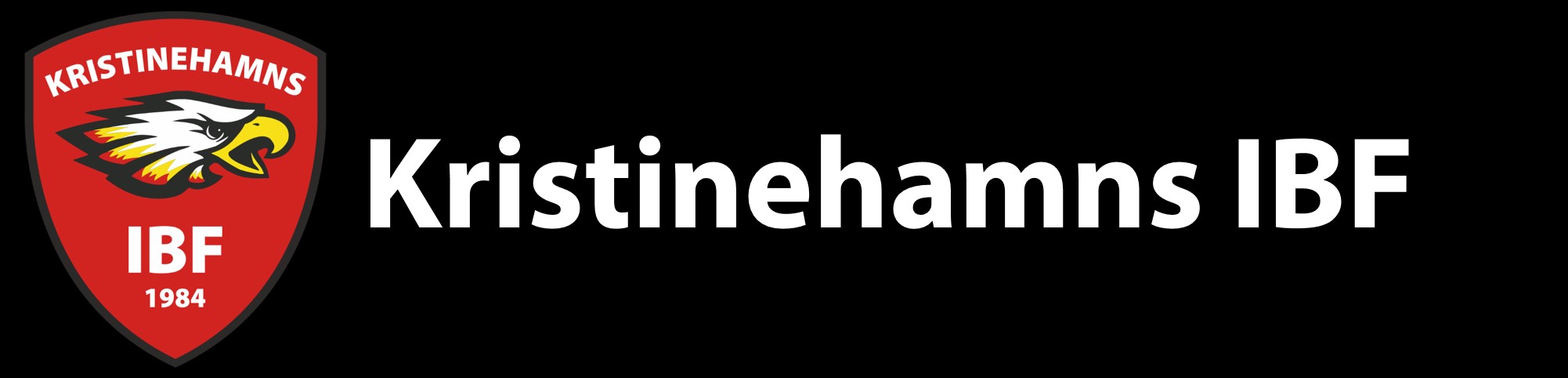 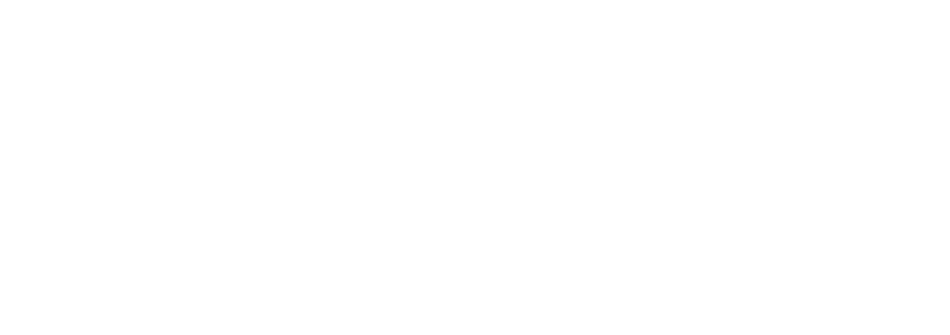 En del avSvensk Innebandy
Texten i Kristinehamns IBF heter Myriad Web och Myriad Pro för tjockare text. ”En del av..” har typsnittet 
Montserrat Bold och bakgrunden i rött/KIBF:s logga heter RGB 209/36/33.
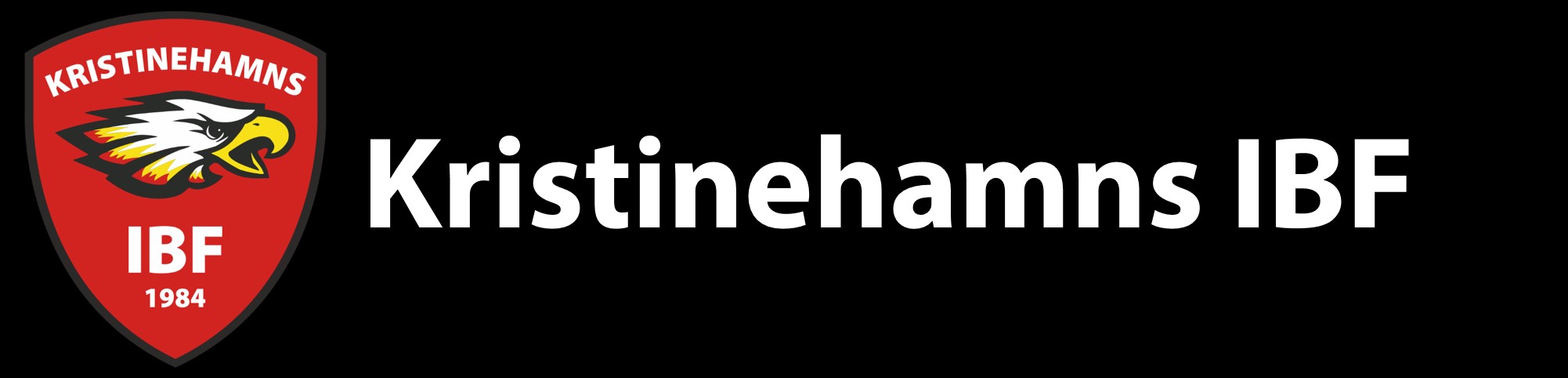 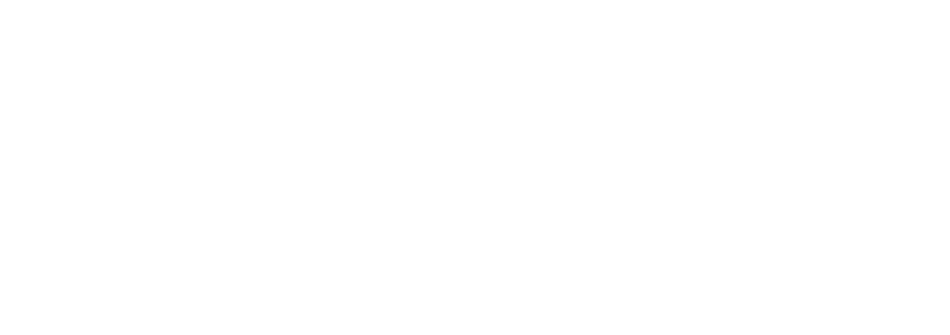 En del avSvensk Innebandy
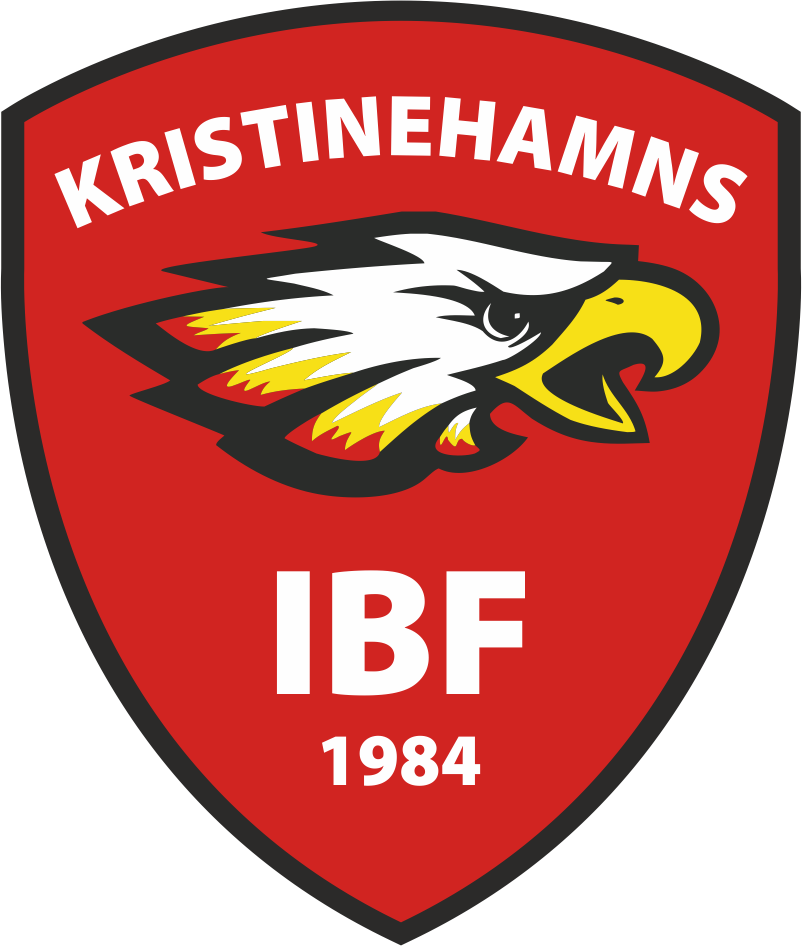 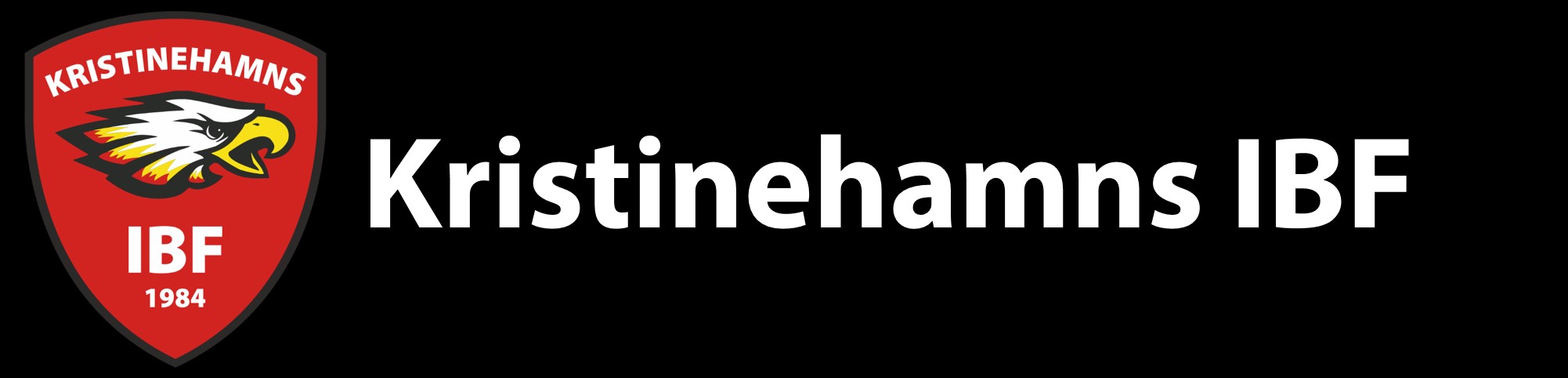 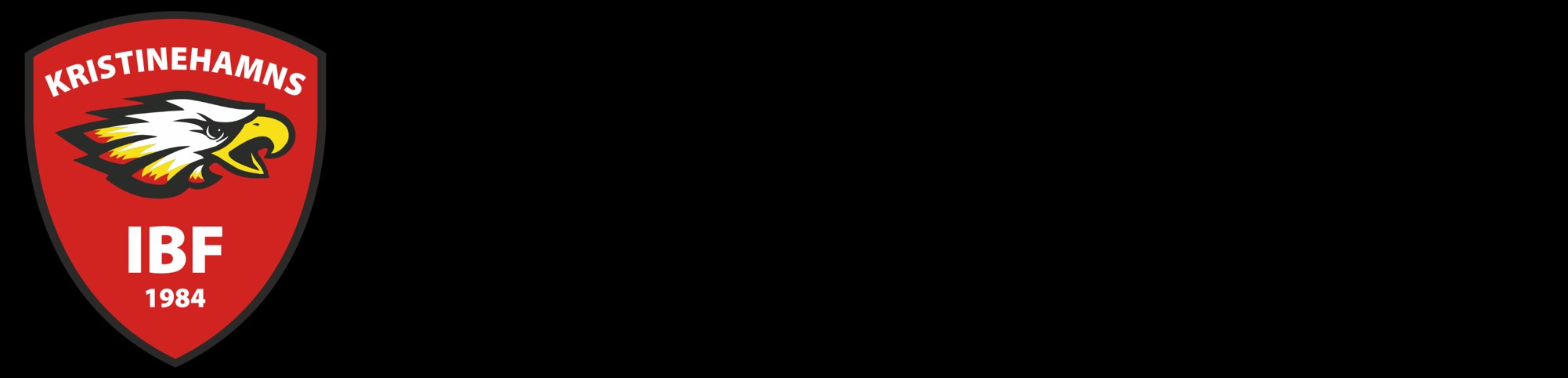 En del avSvensk Innebandy
Kristinehamns IBF
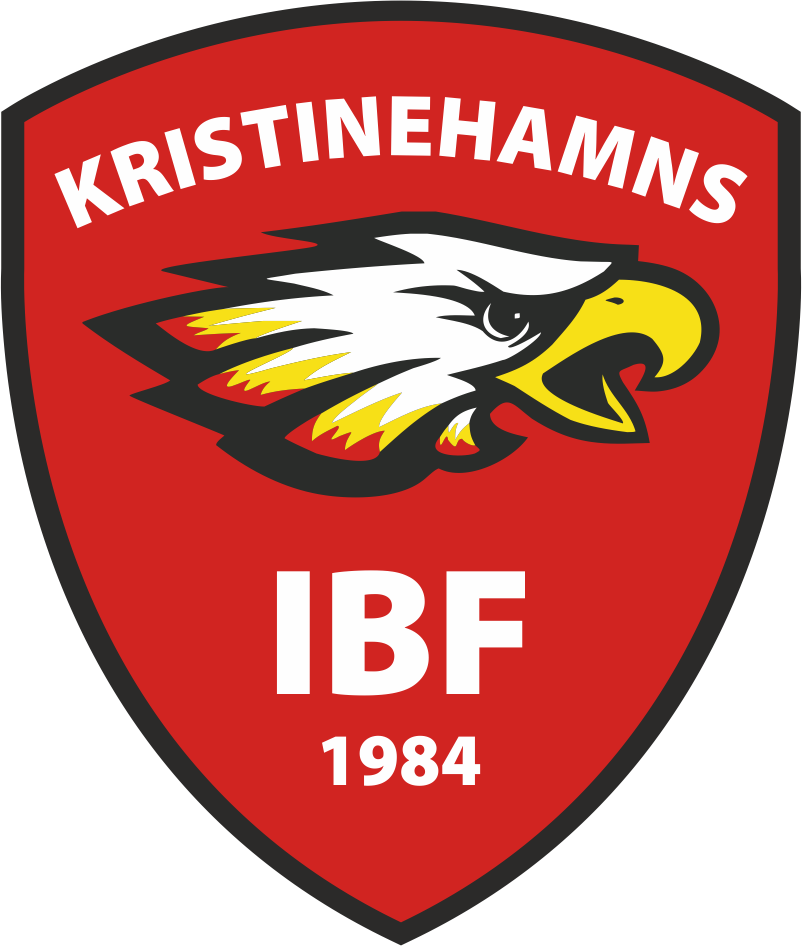 Kristinehamns IBF
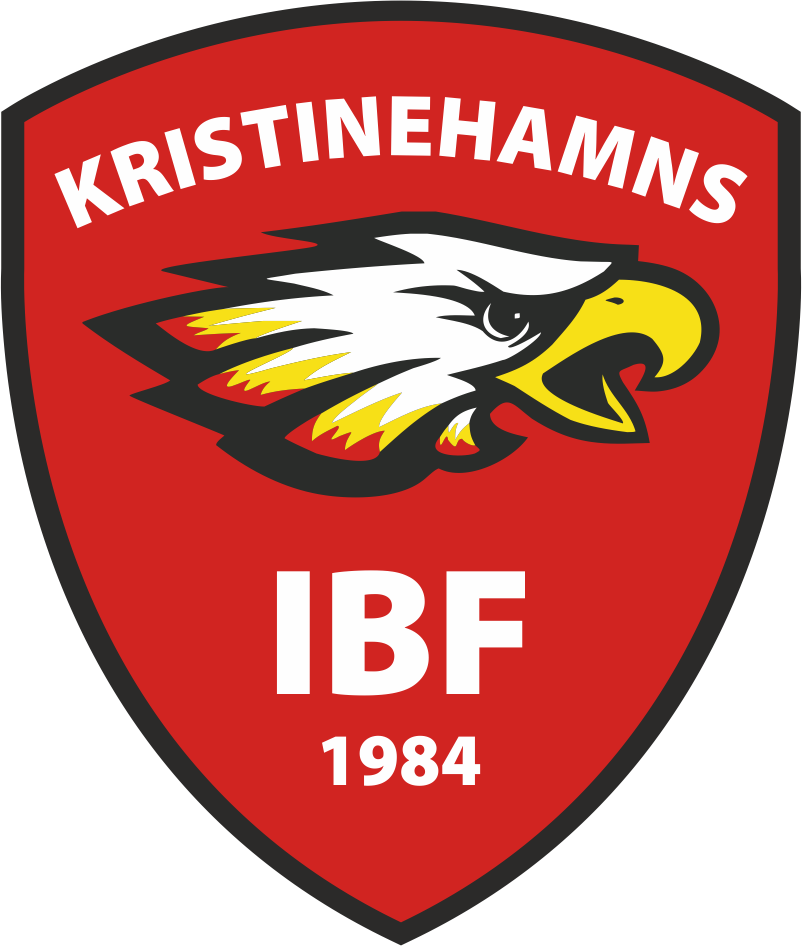